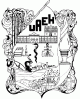 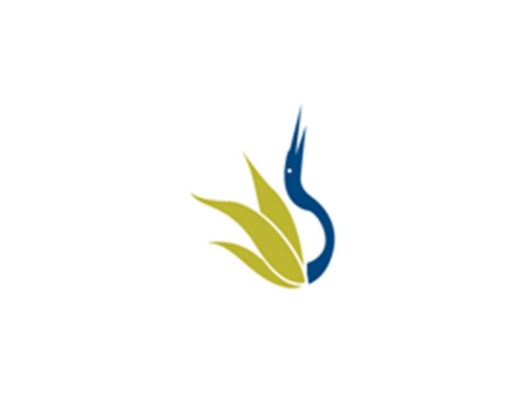 UNIVERSIDAD AUTÓNOMA DEL ESTADO DE HIDALGO
ESCUELA SUPERIOR DE ZIMAPÁN
Licenciatura en Contaduría

Tema: Clasificación de los Costos (Parte I) 
 

L.C. Beatriz Caballero Máximo

Julio a Diciembre de 2016
Tema: Clasificación de los Costos 
 
                          Resumen (Abstract)

El Costo representa el total de recursos que se han invertido para producir y vender  algo, se puede dividir en costo de Producción,  de Administración, de Distribución, Financieros y Otros Gastos.

Cost accounting is a technique that is used to identify, measure, analyzes, controls, and you report the costs of production, distribution, administration and financing for a correct decision making

                Palabras clave: (keywords)
Costos de Producción y  venta
Production and sale costs
Objetivo general:


Analizar los objetivos y  características de los  diversos sistemas para determinar el costo unitario de los productos  tangibles e intangibles de una entidad, y aplicar las técnicas para valuar las operaciones productivas mediante los diversos sistemas de costos históricos, tanto por órdenes de trabajo como por procesos.
Nombre de la unidad:


UNIDAD I: Clasificación de los Costos


Objetivo de la unidad:

Identificar los conceptos básicos  y clasificación de los costos para aplicar las técnicas de costeo.
Tema:

1.1. Clasificación de los Costos 


Introducción:
  
Los costos tienen diferentes clasificaciones de acuerdo con el enfoque y la utilización que se les dé.
De acuerdo al área en que se consume el costo se clasifica en costo de Producción, de Administración de Distribución y de Financiamiento
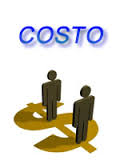 Es la suma de recursos y esfuerzos 
que se han invertido  para producir algo
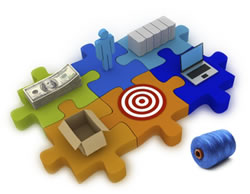 Clasificación de Costo Según el área donde se consume
Costo de Producción
Se integra por el costo incurrido en la transformación de Materia Prima en Artículo Terminado.
Costo de Administración
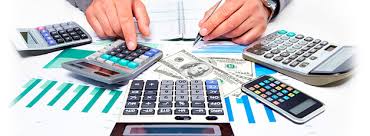 Se generan en el área administrativa de la empresa
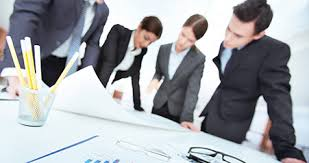 Costo de Distribución
Se generan por llevar el producto o servicio hasta el consumidor final
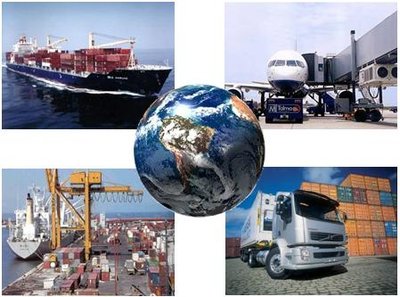 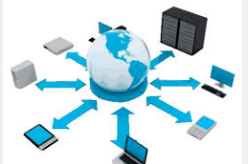 Costo de Financiamiento
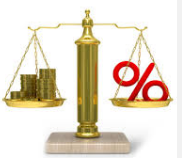 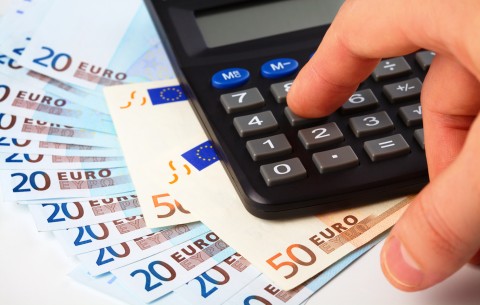 Se generan por el uso de recursos de capital
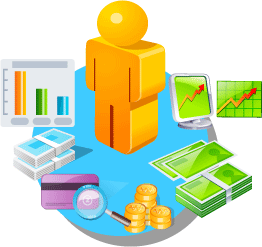 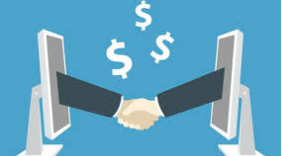 Conclusión
Los Costos se pueden clasificar de diversas formas, una de ellas es de a cuerdo al área en que se consume. El conocimiento sobre los costos puede ser en ciertos casos una ventaja competitiva al mercado abierto y globalizado, donde los múltiples canales unen cada vez más las economías mundiales.
Bibliografía :



Cárdenas R. (1999) Contabilidad de Costos I. México: IMCP

Del RÍO C. (2007) Costos I Históricos. México : ECAFSA